The Relationship between Masculinity Traits and Men’s Health Behaviors: A Literature Review
Empirical studies consistently show that men are more likely than women to engage in nearly every single health risk behavior (e.g., alcohol use, tobacco use, not seeking medical care) increasing their risk of injury, disease, and death (Courtenay, 2000)
Researchers suggest that socialization of male gender roles contributes to higher frequencies of health risk behaviors and poor health outcomes (Courtenay, 2001)
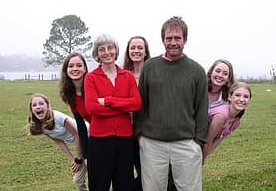 Purpose:
This literature review includes an investigation of various masculine traits and their relationship to men’s engagement in healthy lifestyle practices and risky health behaviors
Materials and Methods
A literature review of studies examining the relationship of masculinity traits to men’s health behaviors was conducted using PsycINFO, PubMed, PsycArticles, and PsycTest databases
Search terms used were: 
Masculinity and machismo
Men’s health risk
Men’s health behavior
Underserved population 
All articles considered were published between 2000 and 2019
All articles were peer-reviewed
Articles that examined the significant influence of masculinity traits on health behaviors in men were retained for this study
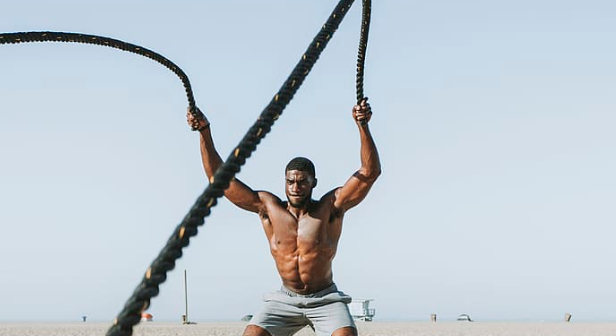 [Speaker Notes: Time per slide: slide1- 60s,   slide2 - 35s, slide3 - 45s, slide4 - 10s]
Results
Thirty-one articles were identified, listing 6 different inventories of masculine traits. Across the different inventories, 15 unique masculinity constructs were assessed
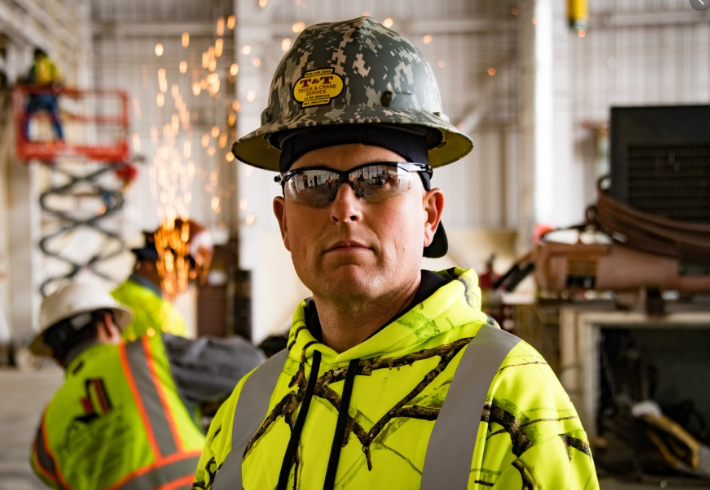 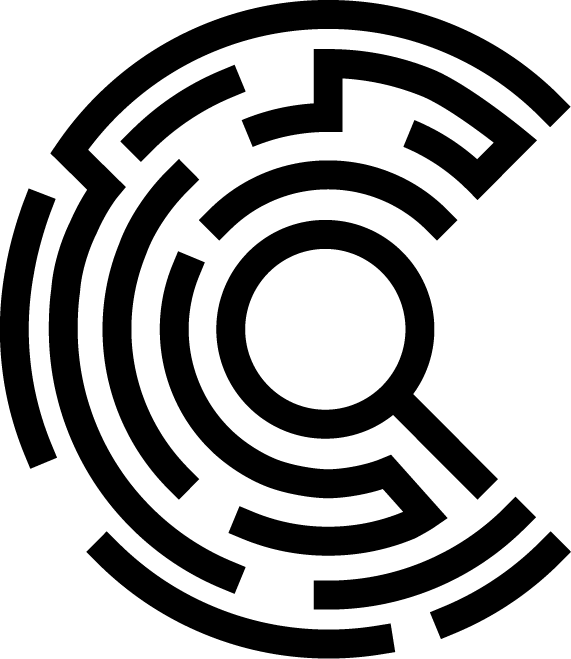 Four masculinity constructs predicted high engagement in risky behaviors (dominance, sexual importance, emotional control, self-reliance). 

Three masculinity constructs predicted low engagement in risky behaviors (winning, primacy of work, emotional control).
2
Note: Constructs listed in bold positively and negatively predict risk behaviors
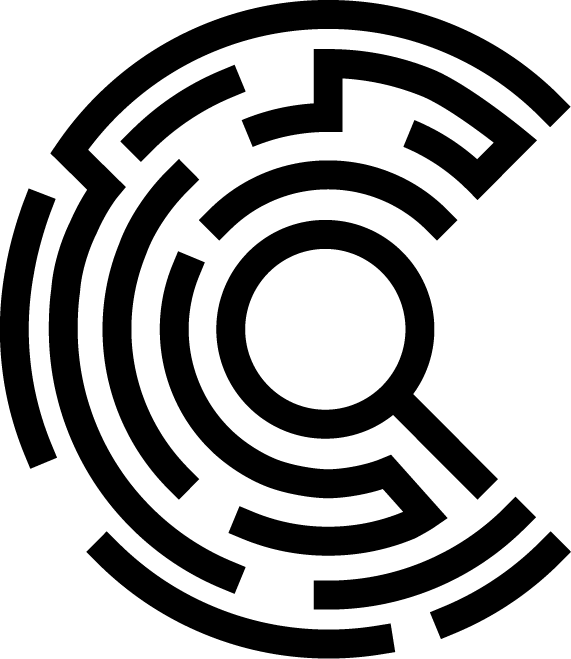 Note: Constructs listed in bold positively and negatively predict risk behaviors
Six masculinity constructs predicted low engagement in healthy lifestyle
Five masculinity construct predicted high engagement in healthy lifestyle
Two masculinity constructs predicted both healthy and unhealthy behaviors (emotional control and self-reliance)
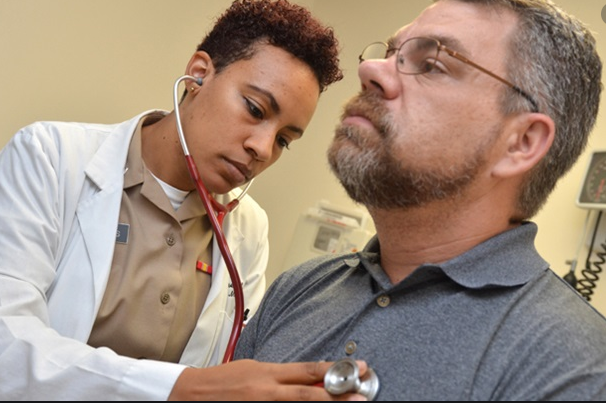 Discussion: Although the literature typically portrays masculine traits as having negative influence on men’s health behavior, these findings suggest that masculine traits can predict both positive and negative health behaviors in men. These findings can help direct the development of cancer prevention interventions for men.
3
[Speaker Notes: Six masculinity constructs predicted low engagement in healthy lifestyle (Bias against sexual minority, dominance, sexual importance, risk taking, emotional control, and optimistic capacity).
Five masculinity construct predicted high engagement in healthy life style (Primacy of work, winning, action approach, self-reliance, and strength).



Four either have not been tested or found to predict behavior (Hypermasculinity, Conservative Masculinity, Reputation, Responsibilities/Family)]
Funding
Partnership for the Advancement of Cancer Research, supported in part by NCI grants U54 CA132383 (NMSU) and U54 CA132381 (Fred Hutch).
For more information contact:

Bidemi Adedokun, MSc
bidemi@nmsu.edu
cancer.nmsu.edu